Тема 10. Розпад СРСР та відродження Української незалежної держави (1991 – початок ХХІ ст.)
Підготувала 
М.А. Дзюба
1. Політико-правові передумови проголошення незалежності України в серпні 1991 р.
Ключові терміни до теми:
Перебудова, декларація, референдум, суверенітет, конституційний процес, економічна самостійність, соборність, правонаступність, політична система, парламентська республіка, президентсько-парламентська форма правління.
У 80-х роках ХХ ст. 
в економіці та інших сферах суспільно-політичного життя СРСР відбулися серйозні зміни
з’явився рух протесту
почастішали вияви національно-визвольної боротьби
СРСР розпочав розпадатися
Декларація про державний суверенітет України
16 липня 1990 року
Верховною Радою Української РСР ухвалено 
Декларацію про державний суверенітет України
Із 385 депутатів, присутніх у цей день на засіданні:
«За» - 355
«Не взяли участь у голосуванні» - 26
«Проти» - 4
16 липня 1990 р.прийняття Верховною Радою Декларації про державний суверенітет України
Декларація мала:
Вступ (преамбулу)
Десять розділів
П Р О Г О Л О Ш У Є державний суверенітет України як верховенство, самостійність, повноту і неподільність влади Республіки в межах її території та незалежність і рівноправність у зовнішніх зносинах.
У Декларації зазначено, що:
Генеративним механізмом у суспільстві виступає ВР, яка, виражаючи волю народних мас, прагнучи створити демократичне суспільство, дбаючи про повноцінний політичний, економічний, соціальний і духовний розвиток народу, визначаючи необхідність побудови правової держави, проголосила державний суверенітет як верховенство, самостійність, повноту і неподільність влади в межах її території та незалежність і рівність не тільки в розв'язанні внутрішніх питань, а й у зовнішніх зносинах.
Українська держава визнає перевагу загальнолюдських цінностей над класовими, пріоритет загальновизнаних норм міжнародного права перед нормами національного права.
Зміст 
Декларації про державний суверенітет України 1990 р.
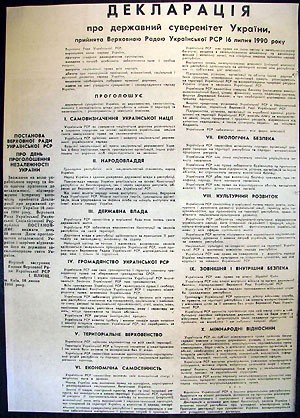 На фото колишні політв'язні, депутати Верховної Ради. 16 липня 1990 р. - день прийняття Декларації про державний суверенітет України - зліва направо: Горохівський, О. Шевченко, Лук'яненко, Хмара, М. Горинь, Ребрик, Калинець, Чорновіл, Б. Горинь, Алтунян, Косів
Акт проголошення незалежності України
Автор – Левко Лук’яненко.
24 серпня 1991 року
Верховна Рада Української РСР ухвалила Акт проголошення незалежності України
Проголошує незалежність України та створення самостійної української держави – України
продовжуючи тисячолітню традицію державотворення в Україні
здійснюючи Декларацію про державний суверенітет України
виходячи з права на самовизначення, передбаченого Статутом ООН та іншими міжнародно-правовими документами
Територія України є неподільною і недоторканою
На території України мають чинність виключно 
Конституція та закони України
24 серпня 1991 р.прийняття Верховною Радою Акта проголошення незалежності України
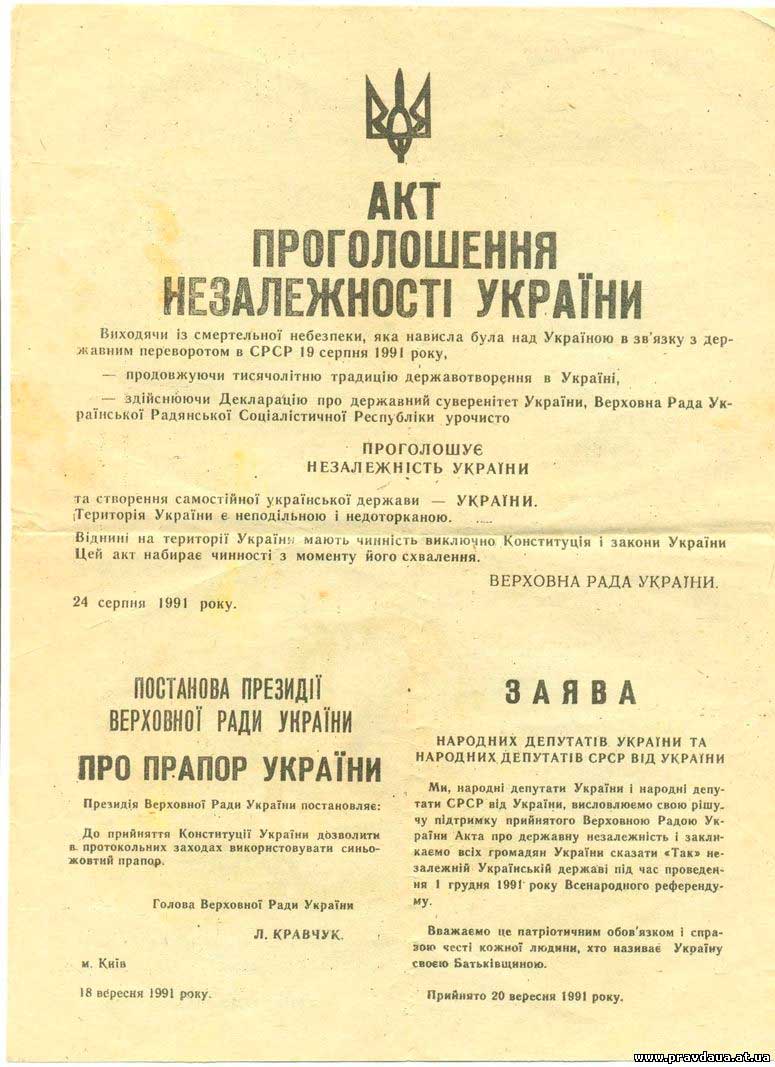 Всеукраїнський референдум
1 грудня 1991 р. 
90,35% населення України підтвердили 
Акт проголошення незалежності
У ході референдуму 
Президентом України 
було обрано Леоніда Кравчука
1 грудня 1991 р.Всенародний референдум підтримав Акт проголошення незалежності України. Президентом України обрано Л. Кравчука
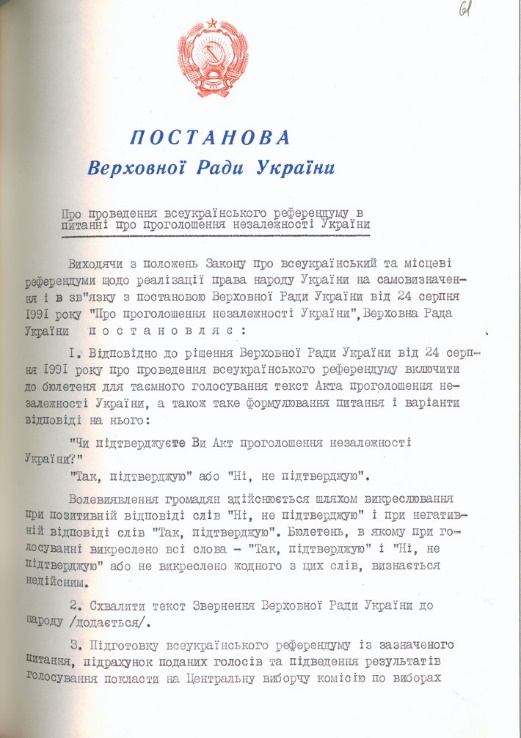 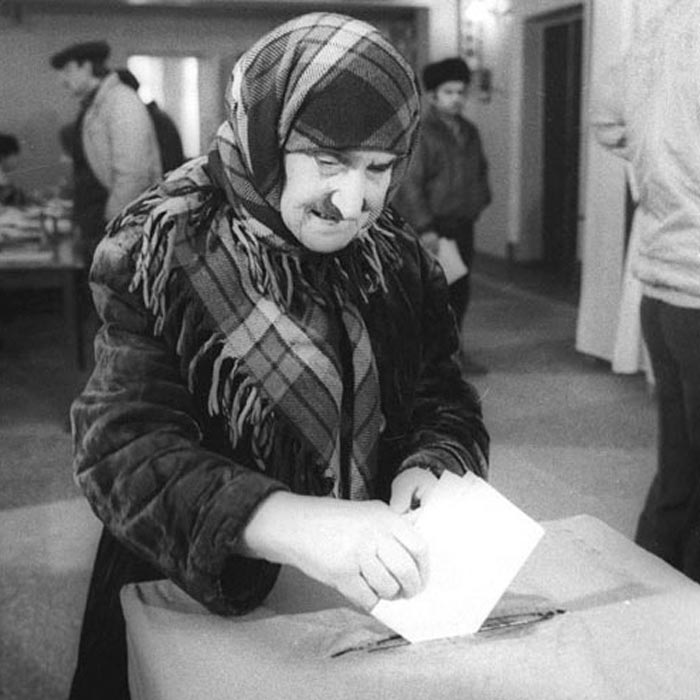 Звернення 
«До парламентів і народів світу»
5 грудня 1991 р. 
ВР України прийняла звернення «До парламентів і народів світу», в якому наголошувалося, що Договір про утворення СРСР від 30 грудня 1922 р. Україна вважає стосовно себе недійсним.
Угода про створення СНД
7 – 8 грудня 1991 р. 
у Біловезькій Пущі (неподалік від Мінська) керівники Республіки Білорусь С.Шушкевич, Російської Федерації Б.Єльцин та України Л.Кравчук
підписали угоду про створення Співдружності Незалежних Держав.
констатували розпад СРСР як суб’єкта міжнародного права
Пізніше до неї приєдналися інші незалежні держави колишнього СРСР
2. Конституційний процес в Україні. Конституція 1996 р.
Конституційний процес в Україні
Червень 1991 року 
Затверджена концепція нової Конституції , розпочата робота над розробкою її проекту.
1993 року Гальмування конституційного процесу
Жовтень 1990 року 
ВР утворила конституційної комісії
1995 року
Конституційний Договір 
між Верховною Радою 
та Президентом України
Вересень 1994 року 
Почала діяти нова конституційна комісія
У ніч з 27 на 28 черв­ня, після тривалих дебатів, Основний За­кон нашої держави був ухвалений Верховною Радою
Лютий  1996 р. конституційна комісія передала проект 
Основного закону на розгляд парламенту
Конституційний Договір 1995 р.
Конституційний Договір між Верховною Радою та Президентом України 
„Про основні засади організації та функціонування державної влади і місцевого самоврядування в Україні на період прийняття нової Конституції України”, укладений строком на один рік між Л.Кучмою і О.Морозом
обмежувалися повноваження парламенту та місцевих рад
розширювалися нормотворчі та адміністративні функції виконавчої влади.
Дозволив зберегти керованість
Стимулював конституційний процес
Започатковує цілісність державної політики на основі принципу розподілу влади
Зміст та основні положення Конституційного Договору 1995 р.
28 червня 1996 року
Конституція України
основний Закон нашої держави 
був ухвалений Верховною Радою. 
Цей день проголошено державним святом.
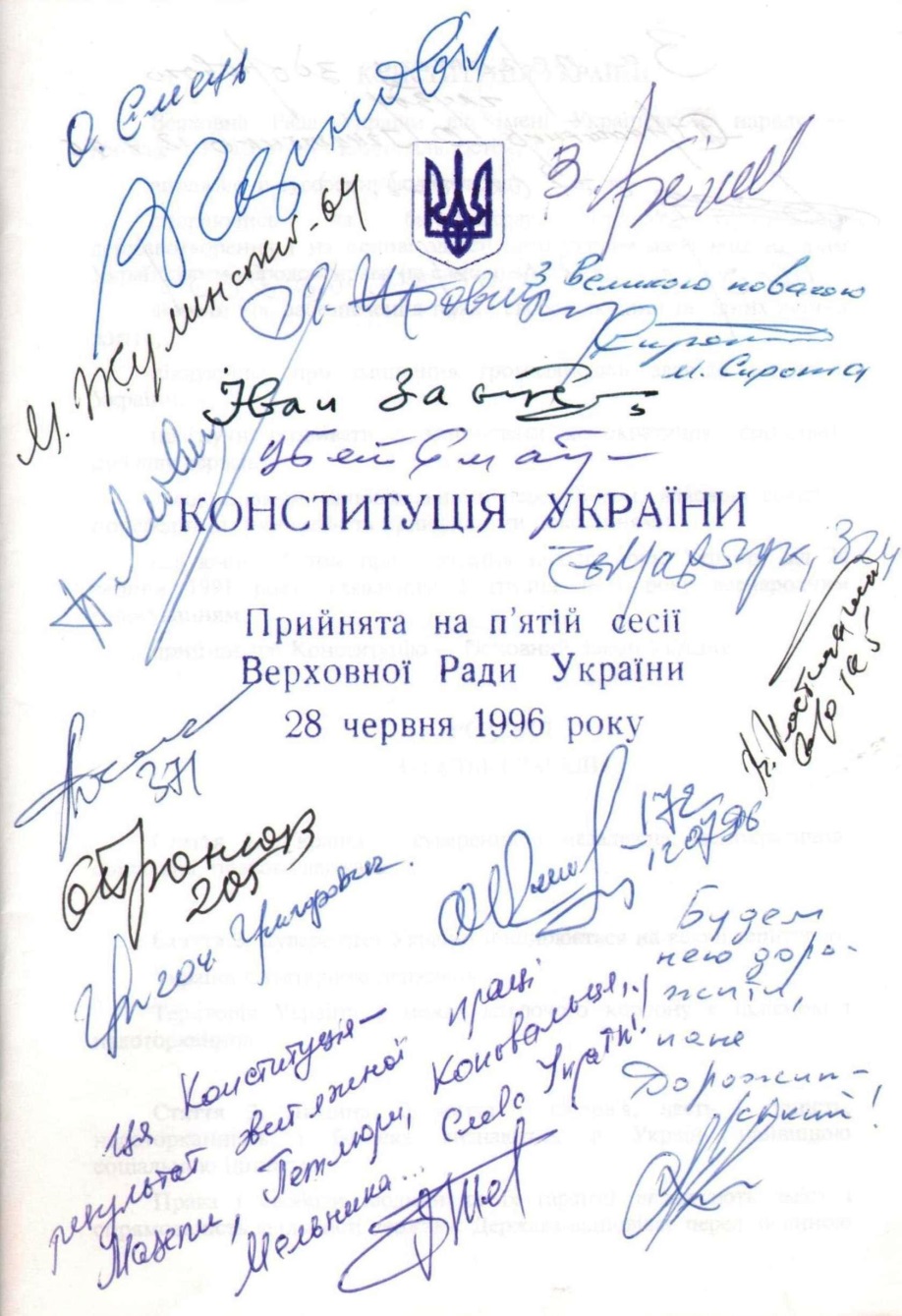 Прийняття Конституції знаменувало собою найвидатніший акт, який став важливим етапом у розвитку нашого суспільства, утвердження України як незалежної суверенної держави.
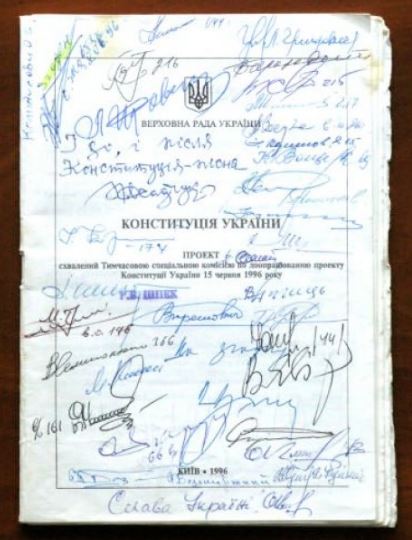 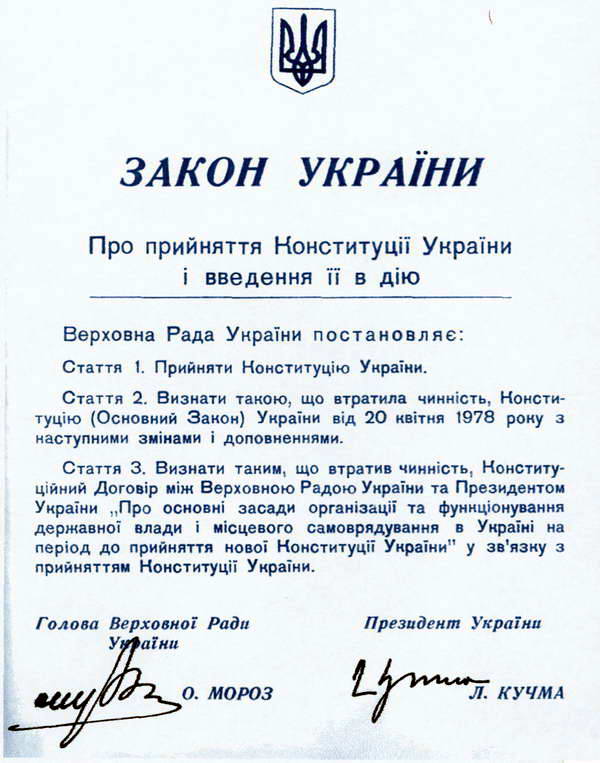 Основні положення 
Конституції  України 1996 року
Конституція України була прийнята на п'ятій сесії Верховної Ради України 
28 червня 1996 року
Конституція України має традиційну структуру, тобто складається із преамбули, основної частини та прикінцевих положень
Конституція України на найвищому законодавчому рівні закріплює відносини, що виникають і діють у процесі здійснення основ повновладдя народу України.
Конституція складається з 15 розділів, які об’єднують 161 статтю, в тому числі 2 статті Прикінцевих положень, та 14 пунктів Перехідних положень
Зміст Конституції України 1996 р.
Державна символіка згідно з Конституцією України:
Державний прапор України

Затверджений 
28 січня 1992 року
Державний герб України

Затверджений 
19 лютого 1992 року
Державний гімн України

Ухвалений 
15 січня 1992 року
Державний гімн України Ухвалений 15 січня 1992 року:
Державний прапор України
Затверджений 28 січня 1992 року:
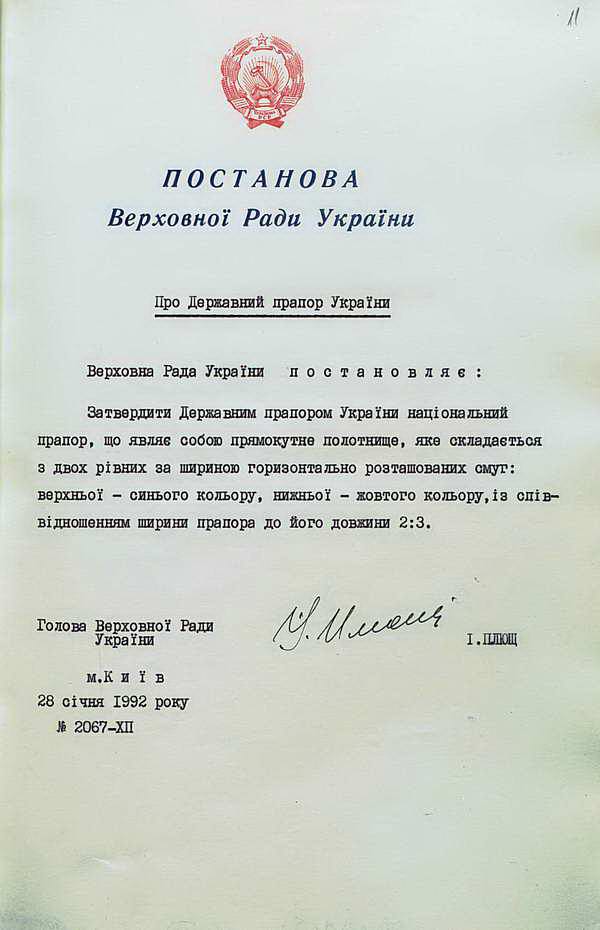 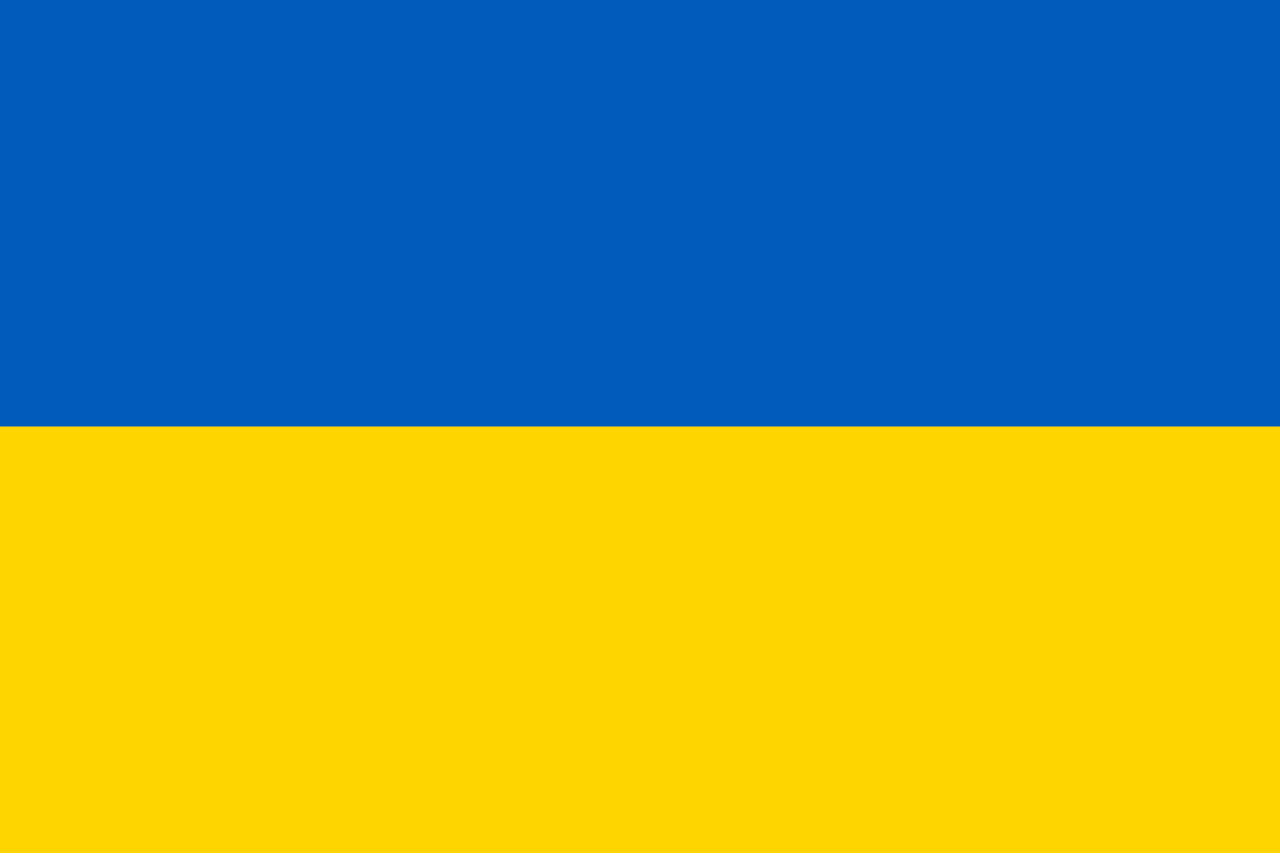 Державний герб України
Затверджений 
19 лютого 1992 року:
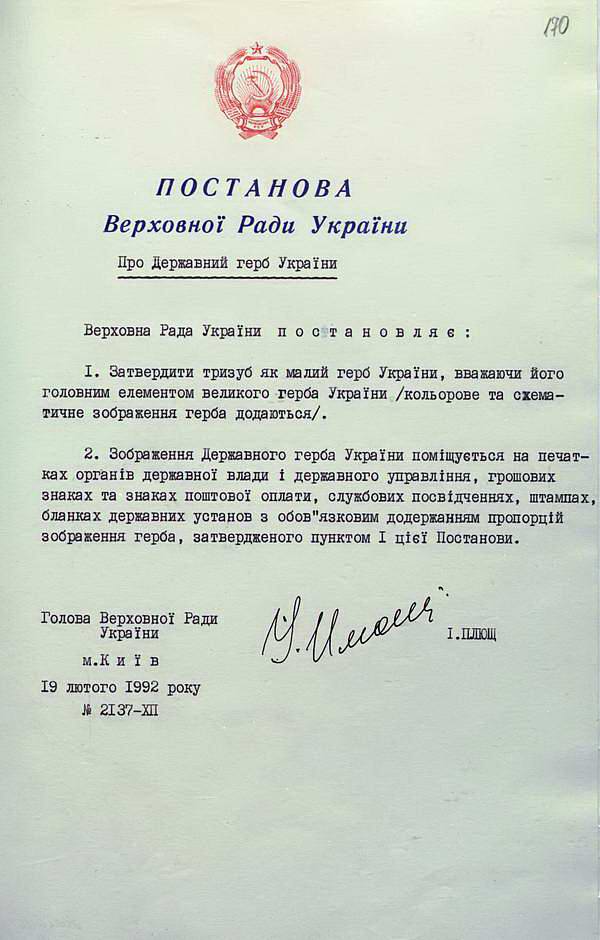 3. Проблеми становлення державності в Україні на сучасному етапі
Сутність критики Основного Закону 1996 р. зводилася до того, що в ньому фактично було закладено не баланс, а конфлікт виконавчої та законодавчої влади. Зокрема уряд практично не контролювався парламентом, а парламент не відчував відповідальності за дії уряду.
1996 – 1997 рр.
За народною ініціативою проведено всеукраїнський референдум, що мав конституційний характер (дискусії довкола форми та змісту державно-політичних перетворень).
2000 р.
Після публічного виголошення Президентом України ідеї реформування, реформа почала набирати потужніших обертів.
серпень 2002 р.
Основне завдання змін до Конституції України:
створення ефективної, політично відповідальної влади, 
гілки якої б не конфліктували чи конкурували між собою.
виборчої системи
Законом України від 8 грудня 2004 р. до Конституції були внесені перші зміни, що стосувалися:
організації державної влади
перерозподілу повноважень між Президентом і ВР України щодо формування уряду
подовження терміну повноважень ВР України 
до 5 років
формування уряду коаліцією депутатських фракцій
Передбачалося
перехід від президентсько-парламентської до парламентсько-президентської форми державного правління
Цей Закон набув чинності з 1 січня 2006 р.
Конституційна реформа передбачала, що:
центром політичної влади в Україні ставала ВР у складі 450 народних депутатів, який обирають на пропорційні основі в загальнодержавному багатомандатному виборчому окрузі на 5 років.
ВР протягом місяця повинна буде сформувати коаліцію депутатських фракцій, до якої має потрапити більшість депутатів
Президент достроково припиняє повноваження парламенту
Така коаліція протягом двох місяців від моменту обрання парламенту мусить сформувати уряд.
Отже, передбачалося зростання ролі депутатських фракцій, що мали стати центром стимулювання національного розвитку.
Державний лад України
Форма правління
Форма 
державного устрою
Форма державного (політичного) режиму
Парламентсько –президентська республіка
Проста (унітарна)
Демократична
Згідно з Конституцією України державна влада України здійснюється на засадах її поділу на:
Законодавча влада
Судова влада
Виконавча влада
Верховна Рада України
Кабінет Міністрів України
Суди
Апеляційні та місцеві суди
Президент України 
є главою держави і виступає від її імені.
 Він є гарантом державного суверенітету, територіальної цілісності України, додержання Конституції України, прав і свобод людини і громадянина.
Конституційний суд
Верховний суд
Спеціалізовані суди (арбітражні та воєнні)
4. Формування національної системи права
Після утвердження Конституції України 1996 р. було прийнято низку законодавчих актів і в інших галузях права, які створили правові засади для сталого розвитку економіки, культури, соціальної сфери тощо.
Процес створення нової системи права:
Так, станом на 2016 рік в Україні чинними є 22 кодекси, з них три прийнято до здобуття Україною незалежності. Загалом за роки незалежності України в державі прийнято 19 кодифікованих нормативно-правових актів (деякі з них мають дві та більше редакцій): Господарський процесуальний кодекс України від 6 листопада 1991 p., Митний кодекс України від 13 березня 2012 р. (попередні редакції – від 12 грудня 1991 р., 11 липня 2002 p.), Повітряний кодекс України від 19 травня 2011 р. (попередня редакція – від 4 травня 1993 p.), Лісовий кодекс України від 21 січня 1994 р., Кодекс України про надра від 27 липня 1994 p., Кодекс торговельного мореплавства України від 23 травня 1995 p., Водний кодекс України від 6 червня 1995 p., Кримінальний кодекс України від 5 квітня 2001 р., Бюджетний кодекс України від 8 липня 2010 р. (попередня редакція – від 21 червня 2001 p.), Земельний кодекс України від 25 жовтня 2001 р., Сімейний кодекс України від 10 січня 2002 p., Господарський кодекс України від 16 січня 2003 p., Цивільний кодекс України від 16 січня 2003 p., Кримінально-виконавчий кодекс України від 11 липня 2003 p., Цивільний процесуальний кодекс України від 18 березня 2004 p., Кодекс адміністративного судочинства України від 6 липня 2005 p., Податковий кодекс України від 2 грудня 2010 р., Кримінальний процесуальний кодекс України від 13 квітня 2012 р., Кодекс цивільного захисту населення від 2 жовтня 2012 р.
	На сьогодні, як спадок від радянського законодавства, чинними залишаються Кодекс законів про працю України від 10 грудня 1971 р., Житловий кодекс України від 30 червня 1983 р., Кодекс України про адміністративні правопорушення від 7 грудня 1984 р.
За роки незалежності в Україні були прийняті такі кодифіковані нормативно-правові акти:
Кодекс України про надра 
(27 липня 1994 р.)
Повітряний кодекс України 
(4 травня 1993 р.)
Митний кодекс України 
(12 грудня 1991 p. та 11 липня 2002 р.)
Господарський процесуальний кодекс України 
(6 листопада 1991 p.)
Кодекс торгівельного мореплавства України 
(23 травня 1995 р.)
5 квітня 2001 р. було прийнято новий, що набрав чинності 1 вересня 2001 р.
 Кримінальний кодекс України
Водний кодекс України 
(06 червня 1995 р.)
Бюджетний кодекс України 
(21 червня 2001 р.)
Сімейний кодекс України 
(10 січня 2002 р.)
Господарський кодекс України 
(16 січня 2003 р.)
Кодекс адміністративного судочинства України 
(6 липня 2005 p.)
Цивільний процесуальний кодекс України (18 березня 2004 p.)
Земельний кодекс України
(25 жовтня 2001 p.)
Кримінально-виконавчий кодекс України 
(11 липня 2003 p.)
Цивільний кодекс України 
(16 січня 2003 р.)
Цивільне право
«Про господарські товариства» 
(19 вересня 1991 р.)
«Про заставу»
(1 жовтня 1992 р.)
«Про банкрутство» (14 жовтня 1992 p.)
«Про аудиторську діяльність»
 (22 квітня 1993 p.)
«Про авторське право і суміжне право»
(4 лютого 1994 р.)
Захист трудових прав працівників
Аграрне (земельне) право
Кримінальне право